TESSUTI CONNETTIVI DI SOSTEGNO
TESSUTI CONNETTIVI DI SOSTEGNOTessuto Cartilagineo                                                                    Tessuto Osseo
I TESSUTI CONNETTIVI DI SOSTEGNO sono quelli che vanno prevalentemente a costituire gli ORGANI del SISTEMA LOCOMOTORE, in associazione con il Tessuto Muscolare Striato Scheletrico, con contributi rilevanti del Tessuto Connettivo Fibrillare Denso (Connettivo Fibroso) e del Tessuto Nervoso. 

Sono caratterizzati da una certa rigidità strutturale, in particolare per il Tessuto Osseo causata dalla presenza della componente inorganica mineralizzata.
TIPI DI CARTILAGINE
TESSUTO CARTILAGINEO(Cartilagine)
INTERAZIONE PROTEOGLICANI-COLLAGENE II
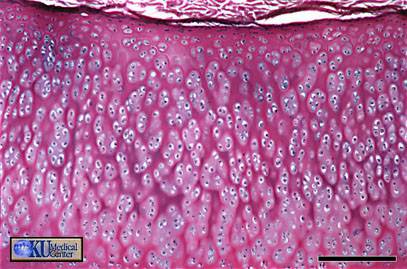 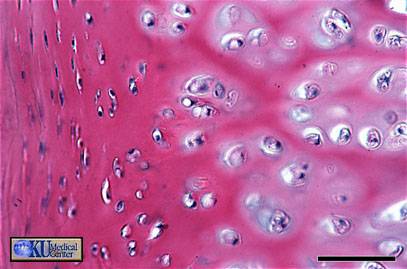 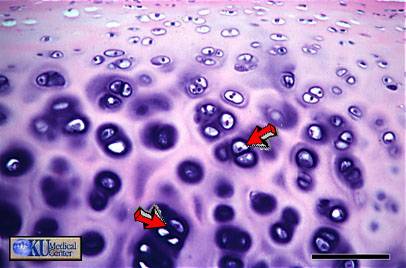 CARTILAGINE IALINA
Gruppi Isogeni
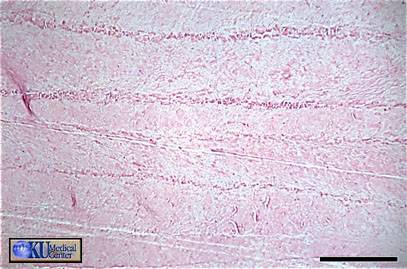 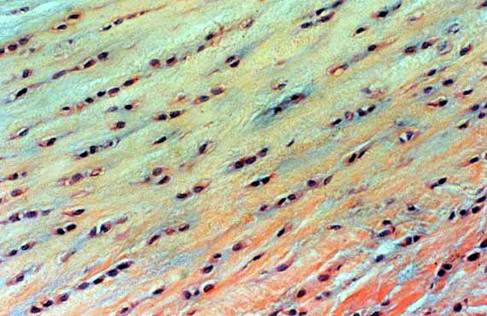 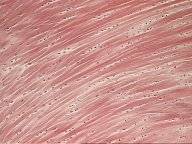 CARTILAGINE
FIBROSA
SISTEMA SCHELETRICO
TESSUTO  OSSEO
ORGANIZZAZIONE MACROSCOPICA del TESSUTO OSSEO
TESSUTO OSSEO: SCHEMA DI ORGANIZZAZIONE GERARCHICA MACRO-MICROSOPICA
PERIOSTIO: TESSUTO CONNETTIVO FIBRILLARE DENSO A FASCI INTRECCIATI
ENDOSTIO: TESSUTO CONNETTIVO FIBRILLARE DENSO A FASCI INTRECCIATI che riveste il CANALE MIDOLLARE delle OSSA LUNGHE
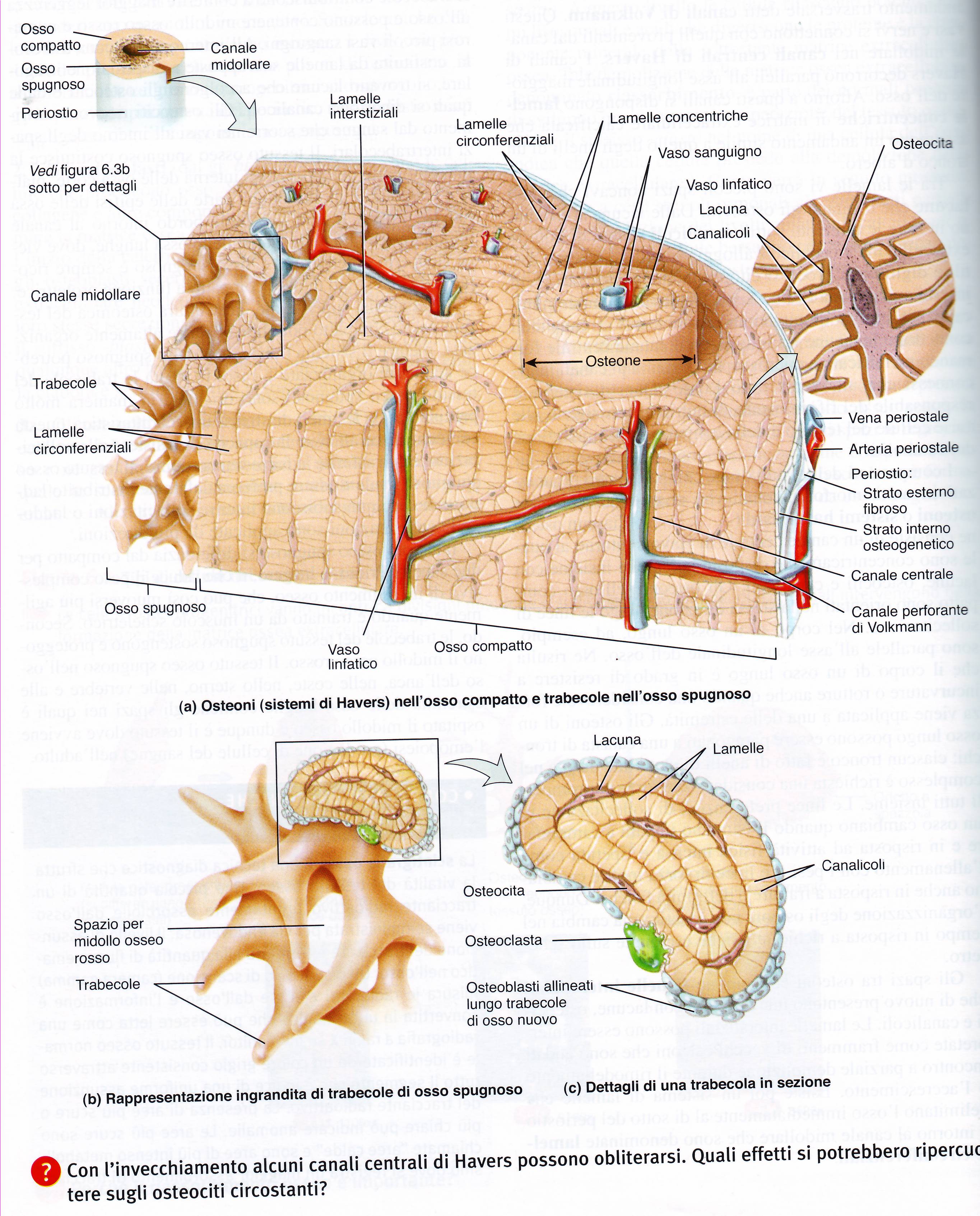 SCHEMA
STRUTTURALE
di 
OSSO COMPATTO 
e 
SPUGNOSO
TESSUTO  OSSEO
CELLULE DEL TESSUTO OSSEO
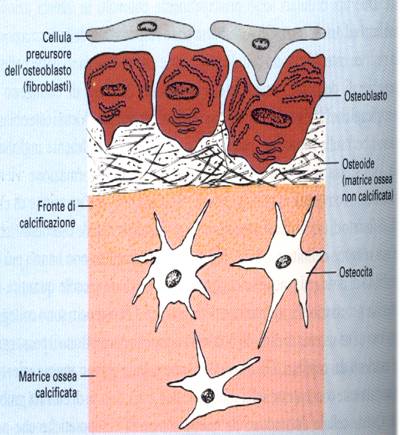 OSTEOBLASTI 
ed 
OSTEOCITI
OSTEOBLASTI: cellule mononucleate di origine mesenchimale. Sono le cellule deputate alla biosintesi dei componenti non mineralizzati della matrice ossea Producono collageno tipo I, osteocalcina, proteoglicani. 
	Presentano recettori per l’ ORMONE PARATIROIDEO e la vitamina D. 

OSTEOCITI: cellule che hanno perso la capacità di dividersi. derivano dagli osteoblasti rimasti “intrappolati” nella matrice ossea. Sono presenti nell’osso allo stato quiescente
[Speaker Notes: Osteoblasti sono cellule ad attività secernente che producono le componenti organiche della matrice ossea. Reticolo e golgi ben sviluppati, numerosi ribosomi in accordo con ruolo secernente. Osteoblasti stanno alla superficie delle lamelle osse e vengono gradualmente inglobati dalla loro secrezione, sulla quale si depongono cristalli di fosfato di calcio.La matrice si calcifica e diventano così osteociti, cellule stellate incapaci di dividersi.]
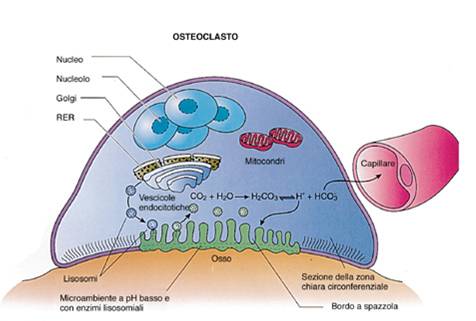 OSTEOCLASTI: cellule giganti multinucleate e ricche di lisosomi. Derivano da cellule staminali ematopoietiche. Presentano molte estroflessioni ed increspature nella membrana plasmatica, in posizione basale, chiamate orletto a spazzola. Gli osteoclasti vanno a contatto con la matrice ossea e hanno la funzione di riassorbire l’osso erodendolo mediante enzimi di esocitosi e pH acido, rilasciando calcio e fosfato nel plasma
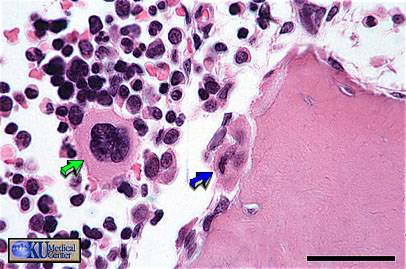 MATRICE DEL TESSUTO OSSEO
FIBRE COLLAGENE di tipo I
PROTEOGLICANI
GLICOPROTEINE
MATRICE ORGANICA
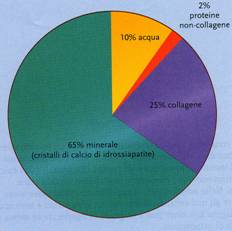 Sali di calcio sotto forma di 
CRISTALLI di IDROSSIAPATITE 
(LUNGHI 20-40nm E SPESSI 1.5-3nm)
MATRICE INORGANICA
MACROMOLECOLE DELLA MATRICE OSSEA
Il componente più abbondante è il 
Collagene di tipo I
 


Proteoglicani 
Glicoproteine: 
	PROTEINE DI ADESIONE (FIBRONECTINA, OSTEOPONTINA, SIALOPROTEINA OSSEA BSP) 
	PROTEINE-REGOLATIVE (OSTEOCALCINA)
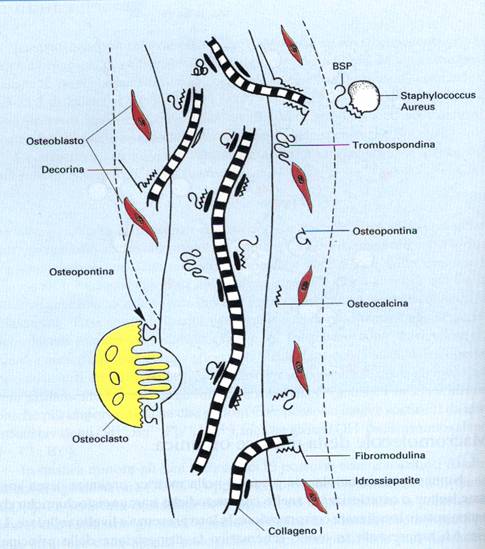 ETEROPROTEINE e PROTEOGLICANI del TESSUTO OSSEO
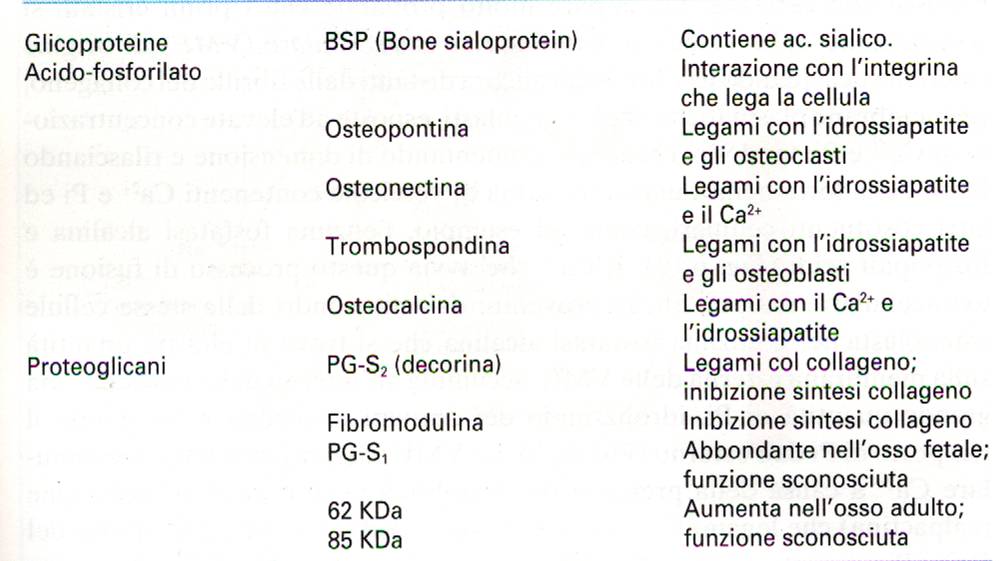 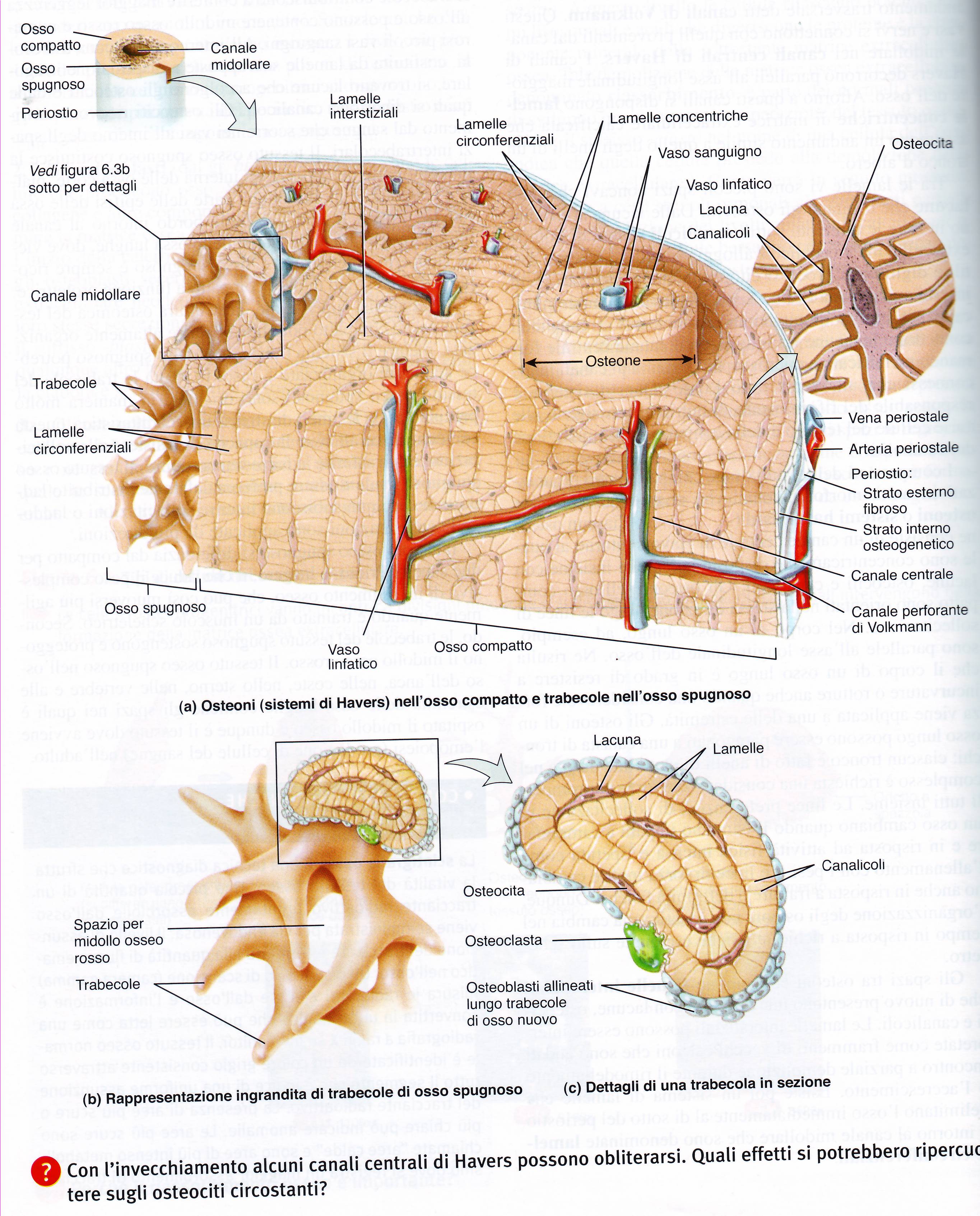 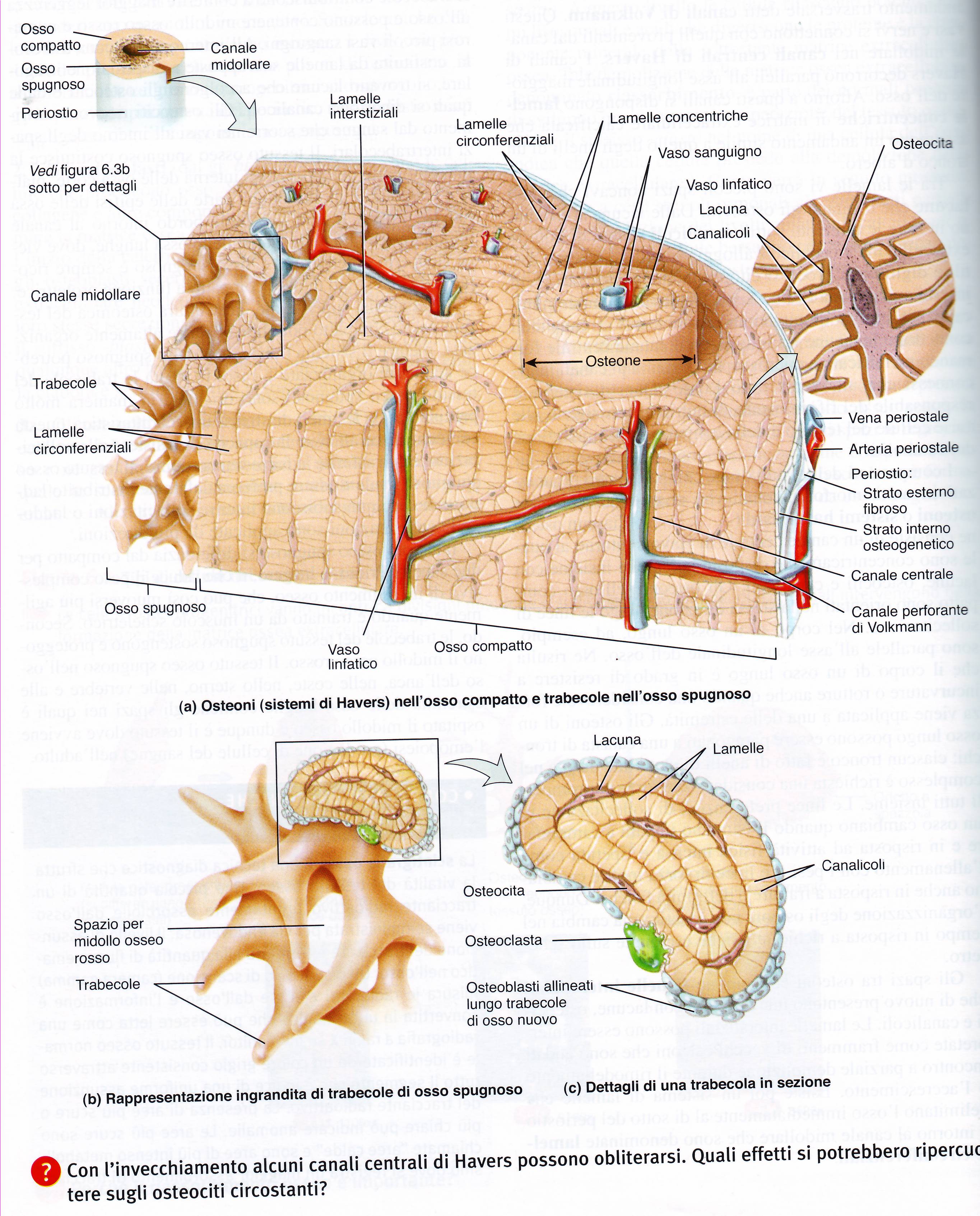 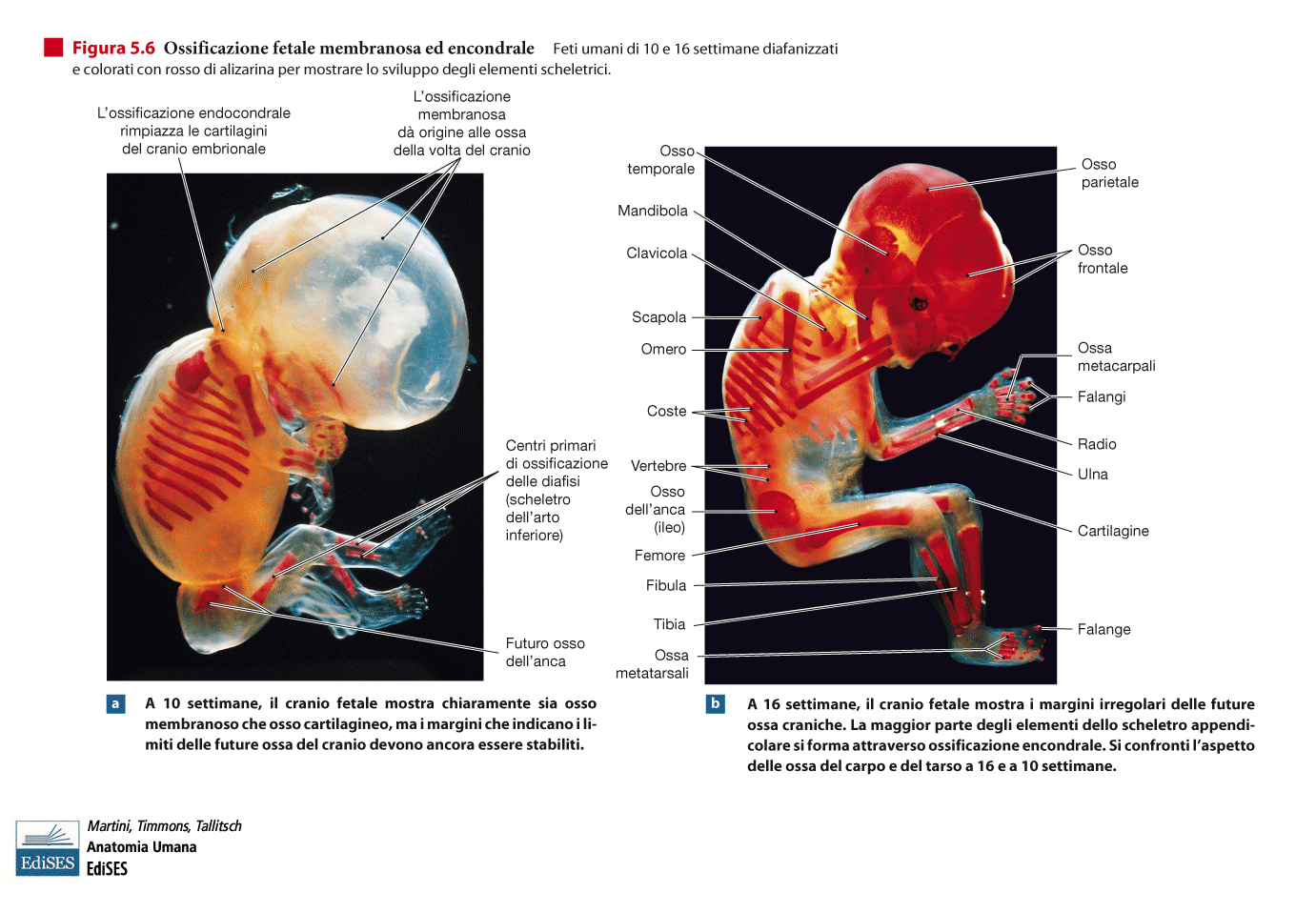 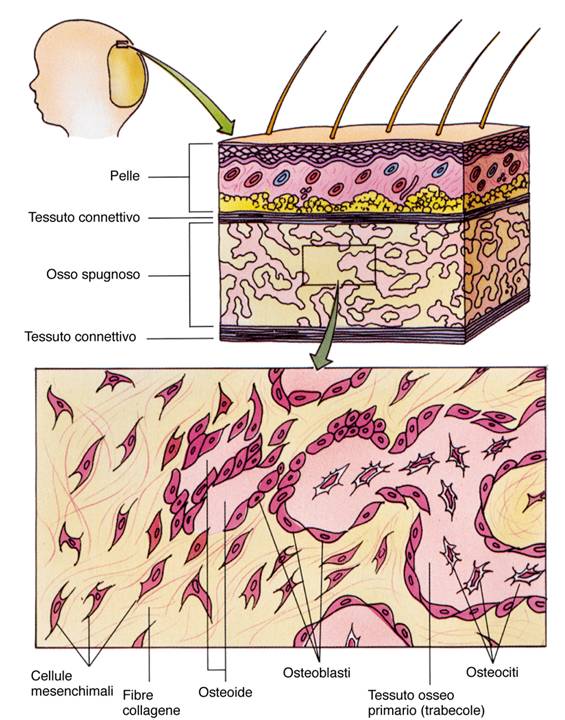 OSSIFICAZIONE
MEMBRANOSA
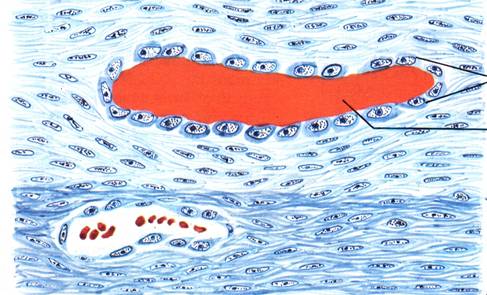 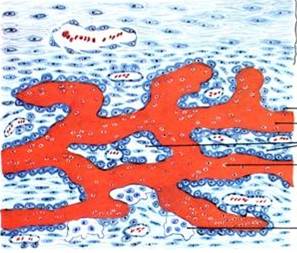 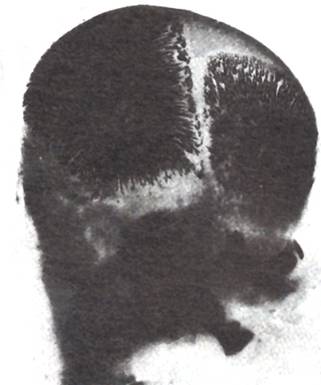 OSSIFICAZIONE
MEMBRANOSA
Di Ossa della VOLTA CRANICA
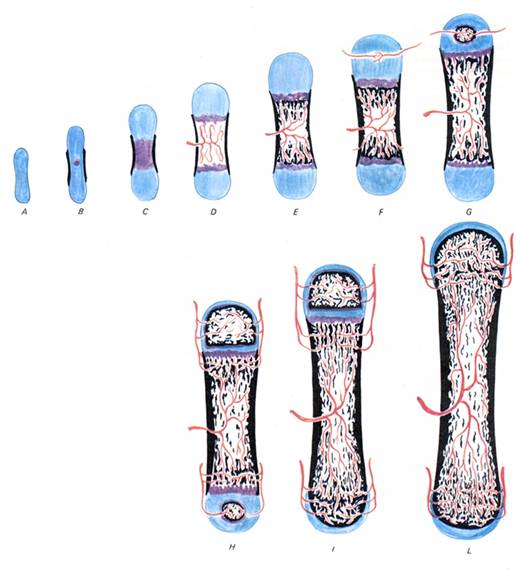 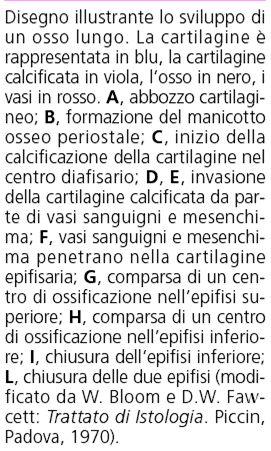 Un meccanismo simile riguarda l’ accrescimento delle OSSA LUNGHE, tramite la CARTILAGINE METAFISARIA, che si pone tra Epifisi e Diafisi.
RIMODELLAMENTO OSSEO
L’osso è una struttura dinamica, la cui composizione dipende dall’attività di sintesi degli osteoblasti e da quella demolitrice degli osteoclasti. Il processo di rimodellamento dell’osso rende possibile la correlazione fra calcio e fosfato solubili del sangue e calcio e fosfato solubili dell’ osso, e quindi il coinvolgimento dell’osso nell’omeostasi di calcio e fosfati, di grande importanza fisiologica
- -   RIMODELLAMENTO e NEO-DEPOSIZIONE
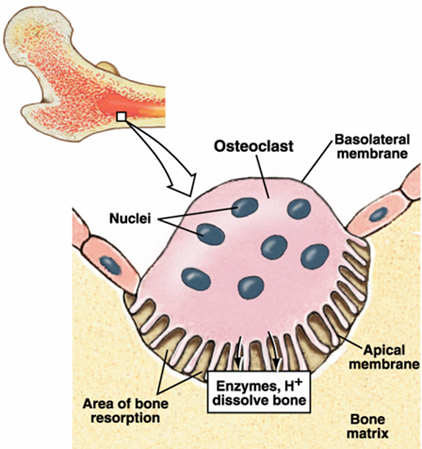 Le ossa sono organi complessi con cellule deputate a un continuo processo di rimodellamento nel quale la matrice mineralizzata è riassorbita dagli osteoclasti (liberando calcio e fosfato) ed è neo-formato dagli osteoblasti (depositando calcio e fosfato)
gli osteoblasti depongono l’osso
gli osteoclasti riassorbono l’osso
i processi di modellamento avvengono sulle superfici ossee
Il modellamento è controllato da ormoni, fattori di crescita, citochine
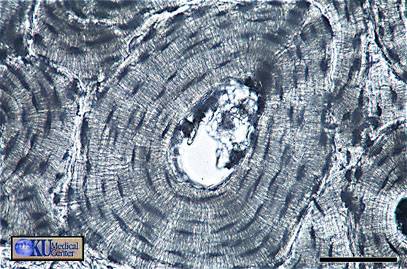 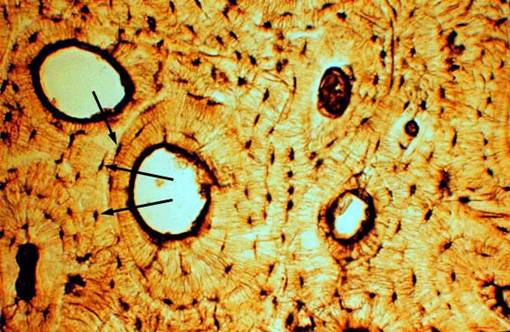 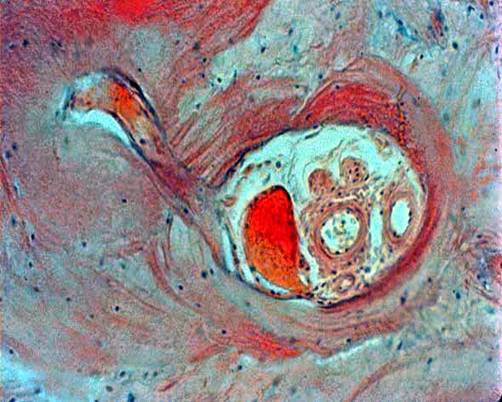 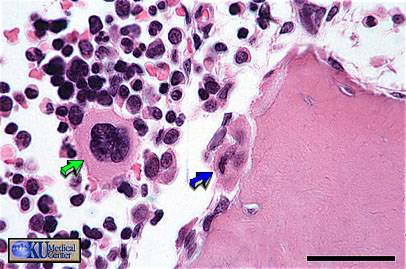